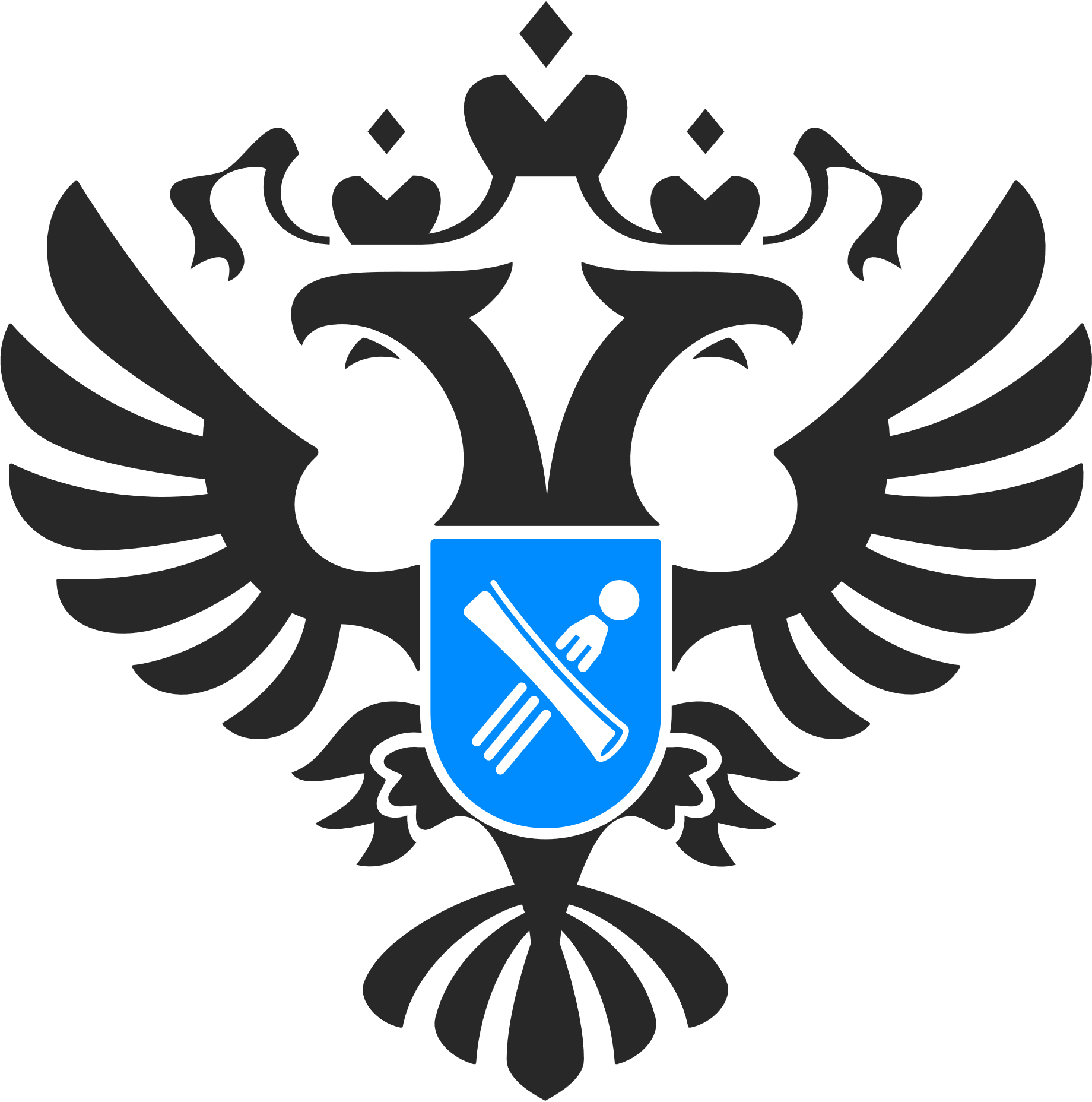 АЛГОРИТМ «Погашение сведений о незарегистрированных правах»
Управление Росреестра по Иркутской области
Отдел координации и анализа деятельности в учетно-регистрационной сфере
Утвержден решением Совета Управления от 05.05.2023
Нормативные акты
Постановление Правительства РФ от 01.12.2021 № 2148 утверждена государственная программа Российской Федерации «Национальная система пространственных данных» 
Федеральный закон от 30.12.2020 №518-ФЗ «О внесении изменений в отдельные законодательные акты Российской Федерации»
Федеральный закон от 13.07.2015 № 218-ФЗ «О государственной регистрации недвижимости» (Закон №218-ФЗ)
Приказ Росреестра от 01.06.2021 № П/0241 (Порядок ведения ЕГРН)
Дорожная карта по реализации на территории Иркутской области мероприятий проекта «Наполнение Единого государственного реестра недвижимости необходимыми сведениями» (ЕИР) на 2022 – 2024 годы, утвержденная Правительством Иркутской области и Управлением Росреестра по Иркутской области 15.03.2022 (ДК)
Федеральный закон от 30.12.2021 № 478-ФЗ (ред. от 28.06.2022) "О внесении изменений в отдельные законодательные акты Российской Федерации"
Основания для принятия решений о погашении сведений о «незарегистрированных правах»
Отсутствие в ЕГРН информации о зарегистрированном праве на ранее учтенный земельный участок.
Отсутствие в ЕГРН информации о государственной регистрации прав и сведений о правообладателе исходного земельного участка;
Отсутствие в ЕГРН информации о зарегистрированном праве на объекты капитального строительства, расположенные на земельном участке;
Отсутствие правоудостоверящих документов в архиве кадастровых дел 
Отсутствие правоудостоверящих документов в архиве Государственного фонда данных (ГФД);
Отсутствие правоудостоверящих документов в государственном архиве Иркутской области;
Отсутствие правоудостоверящих документов в архиве администрации муниципального образования;
При наличии в ОМС информации о смерти правообладателя (до 01.07.2022г.), в случае наличия в ЕГРН сведений в «незарегистрированных правах» о праве постоянного бессрочного пользования
Расположение на земельном участке линейного объекта недвижимости (наличие в ЕГРН связи с линейным ОКС) не препятствует применению настоящего алгоритма.